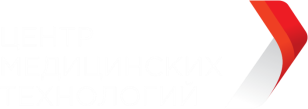 Построение клиентских бизнес-процессов и промышленной архитектуры в проектах телемедицины и дистанционного мониторинга
Реализуется в партнёрстве
Верификация
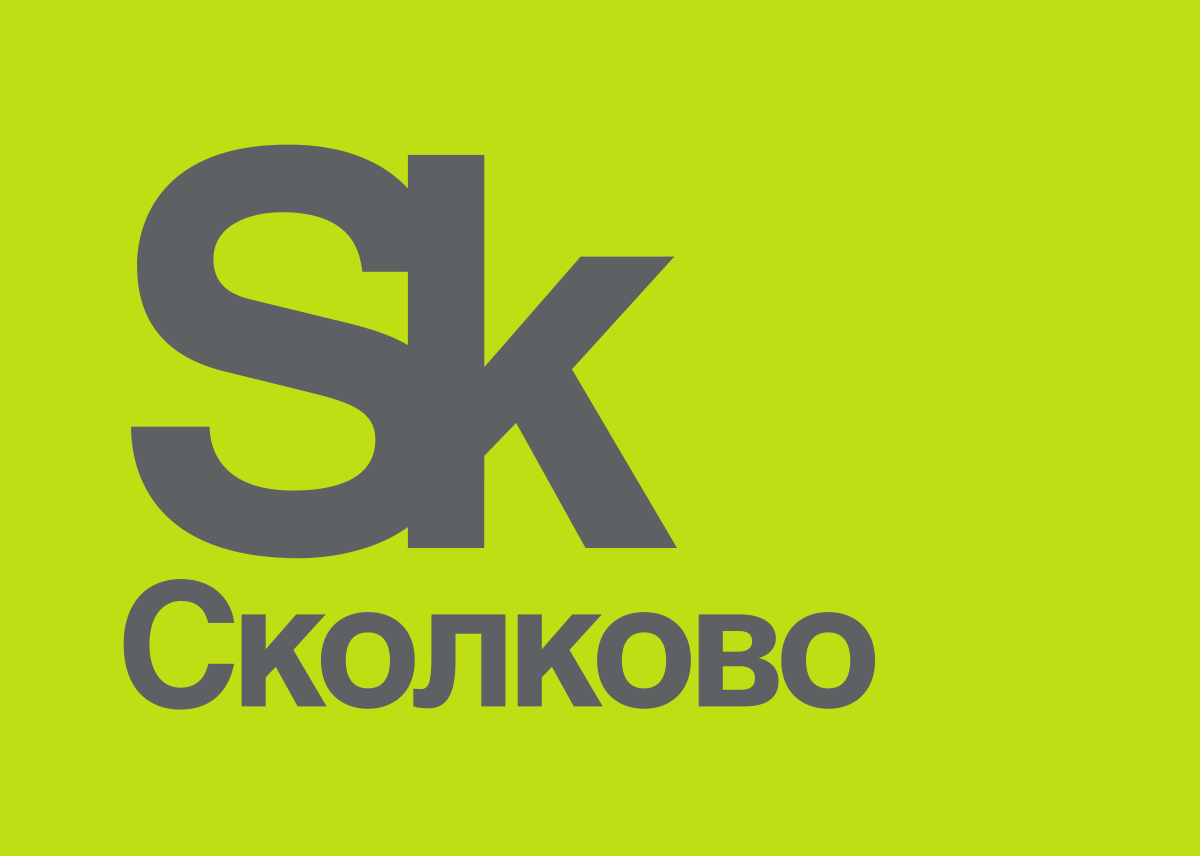 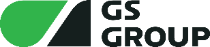 «Э
ЦЕНТР 
МЕДИЦИНСКИХ
ТЕХНОЛОГИЙ
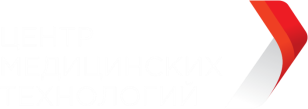 О нас
ООО «ЦМТ» - партнер инвестиционно-промышленного холдинга GS Group. Предлагаем в рамках национального проекта «Здравоохранение» реализовать для медицинских организаций сервисы дистанционного мониторинга показателей пациентов.

Команда: эксперты телекоммуникаций, разработки, логистики и организации процессов.
Наши продукты:
Единая медицинская информационная система дистанционного мониторинга «ЕИСАД», включая интерфейсы рабочего места врача и интеграции с МИС.
Мобильное приложение для дистанционного мониторинга здоровья пациентов «Персональный медицинский помощник».
Сервис дистанционного мониторинга и контроля дисциплины пациента и динамики изменения состояния здоровья.
2
«Э
ЦЕНТР 
МЕДИЦИНСКИХ
ТЕХНОЛОГИЙ
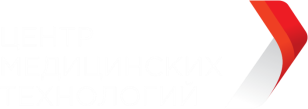 Наш опыт
В настоящее время эксплуатация решений ЦМТ проходит в 20 медицинских организациях (государственных и частных) в разных регионах Российской Федерации.
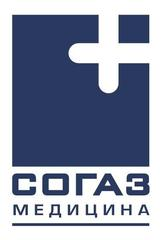 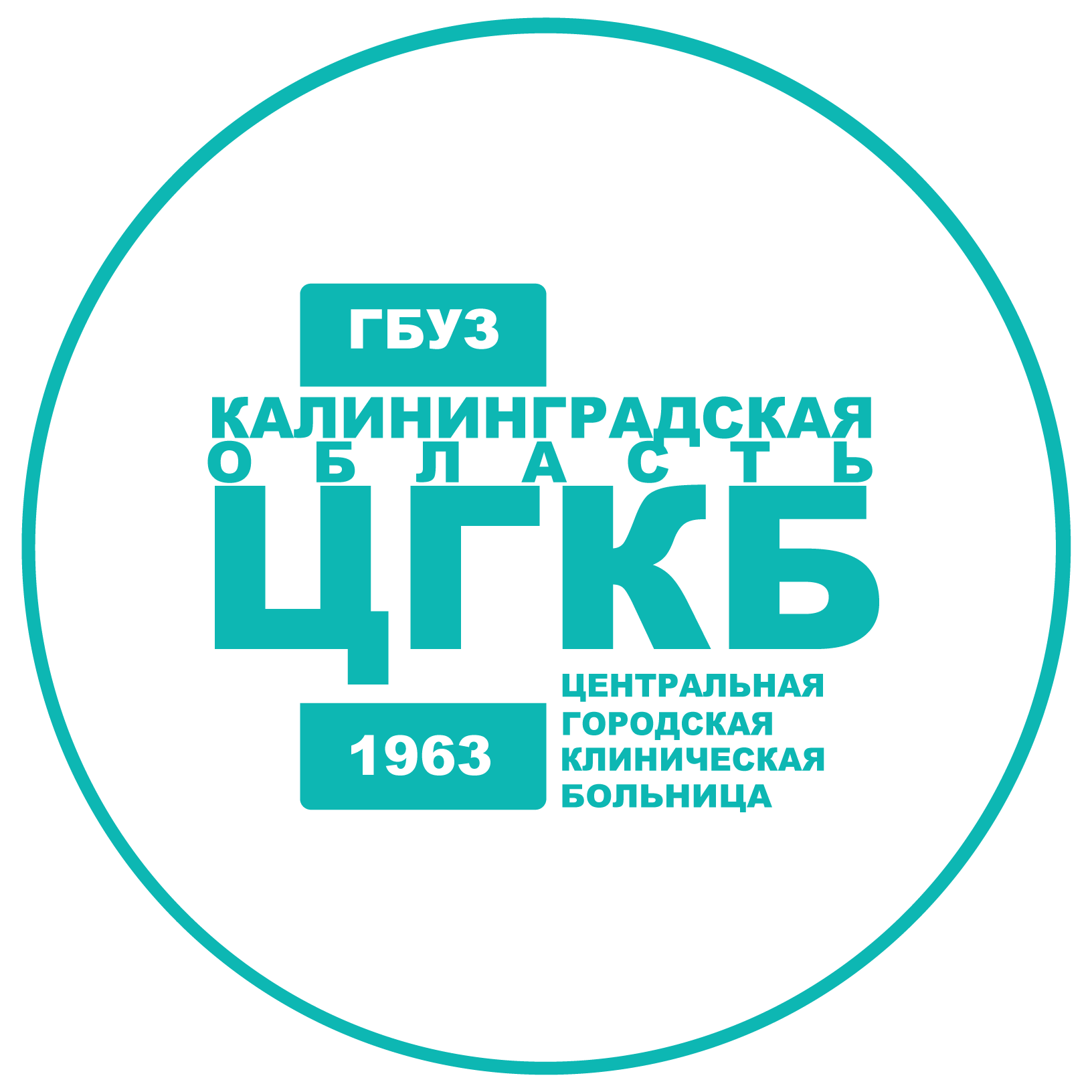 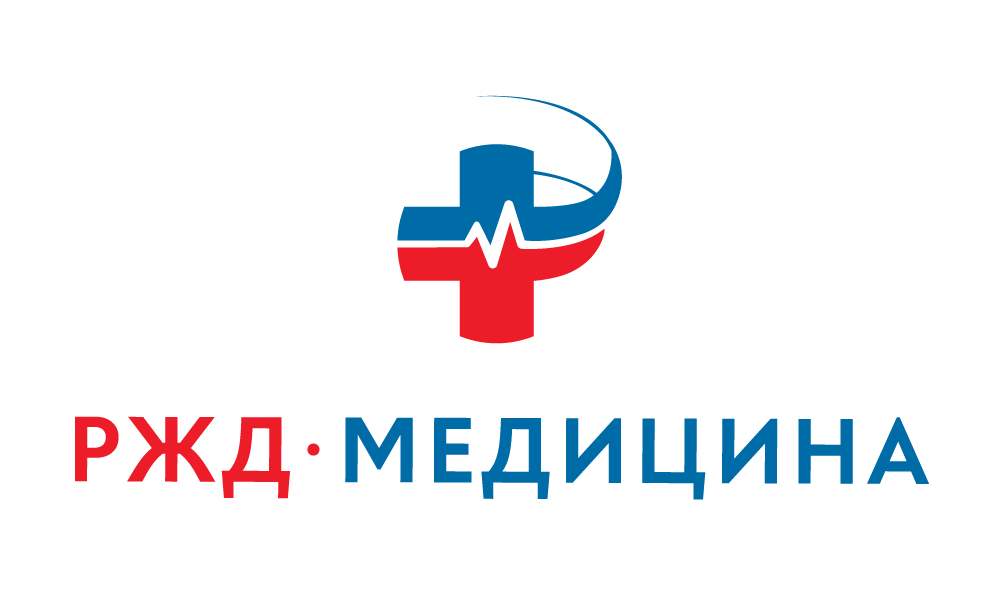 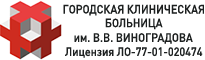 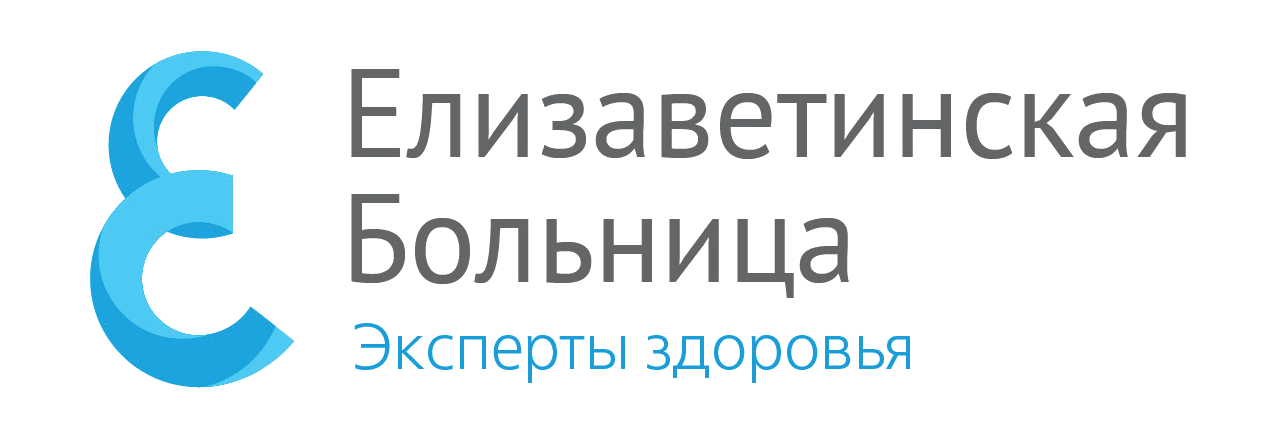 С июня 2022 обеспечен охват  ~10 000 пациентов, имеющих показания к длительному мониторингу артериального давления.
Среднее количество измерений ~1 500 в день.
Круглосуточный центр мониторинга и поддержки с возможностью совершения нескольких звонков в день каждому пациенту, решением технических задач в срок до нескольких минут.
«Э
ЦЕНТР 
МЕДИЦИНСКИХ
ТЕХНОЛОГИЙ
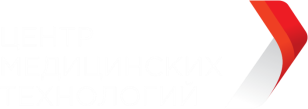 Мы знаем как решить
Задачи вне территории медицинской организации:
Автоматизированная передача данных в карту пациента
Взаимоотношения с операторами связи
Логистика и контроль за оборачиваемостью устройств для измерений
Техническое обслуживание, поверка, ремонт и доставка
Обращения пациентов по любым немедицинским вопросам
Задачи внутри медицинской организации:
Доступность результатов измерений на любых рабочих местах врачей
Круглосуточная информационная и техническая поддержка персонала
Обучение сотрудников по телемедицинским решениям
Разработка систем мотивации и погружения персонала
4
«Э
ЦЕНТР 
МЕДИЦИНСКИХ
ТЕХНОЛОГИЙ
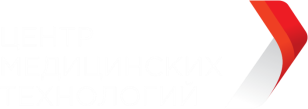 Экономика
Структура затрат:
Программное обеспечение
Техническая поддержка
Информационное сопровождение
Передача данных
Мониторинг и отчетность
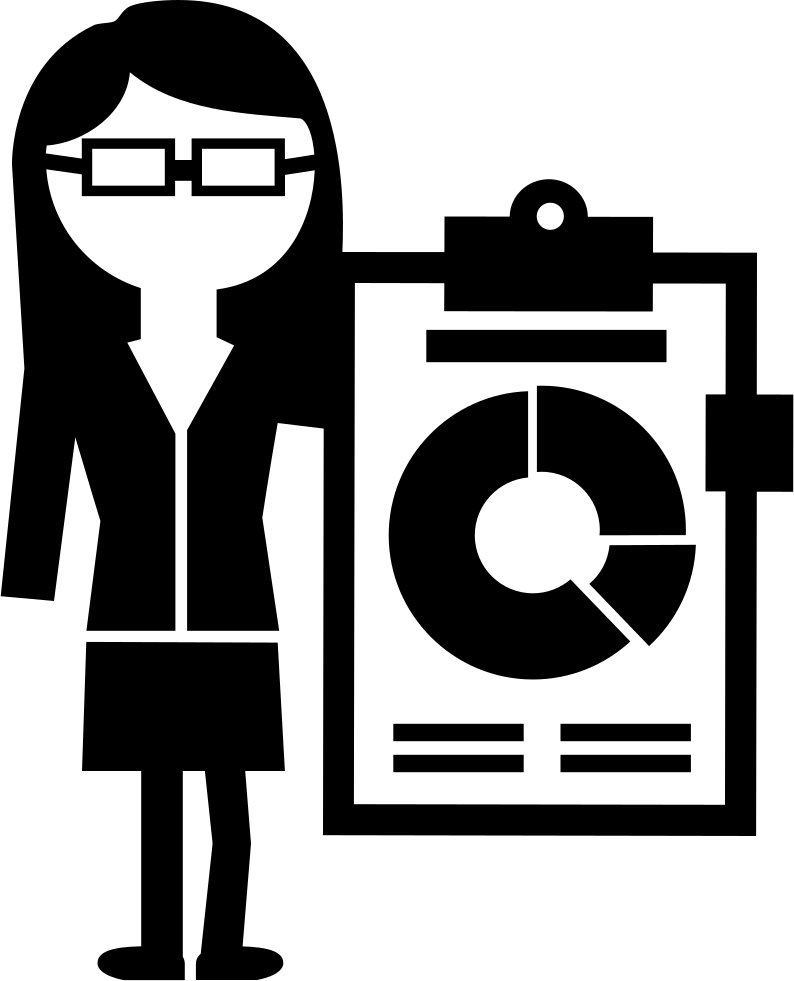 Включено в тариф на услуги ЦМТ
Оборудование (медицинские изделия – тонометры):
Поставка по договору купли/продажи (44-ФЗ)
Предоставление в пользование на время оказания услуг
Доп.затрат на оборудование рабочих мест врачей – нет!
5
[Speaker Notes: Ежедневно медицинские организации и ФОМС ухудшают показатели из-за:- обслуживания пациентов в стационарах при потенциальной возможности наблюдения за пациентом амбулаторно (>1000 руб./сутки)- низкой дисциплины пациентов и отсутствия приверженности к исполнению терапевтических указаний - низкой оперативности в получении данных о пациенте- неуправляемом потоке обращений от хронических больных (~100 руб./минута)
Не структурированные и неавтоматизированные процессы, реализованныебез комплексного подхода и участия специалистов по работе с массовымсегментом ведут к убыточности медицинского мониторинга!]
«Э
ЦЕНТР 
МЕДИЦИНСКИХ
ТЕХНОЛОГИЙ
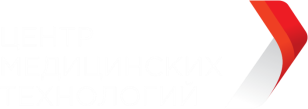 Бизнес-процесс
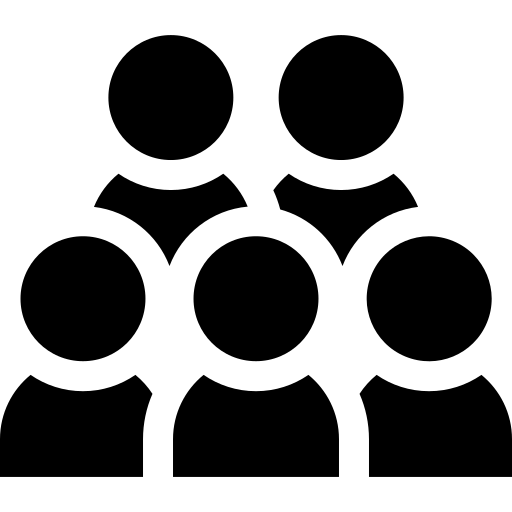 Первичный приём, медицинские услуги
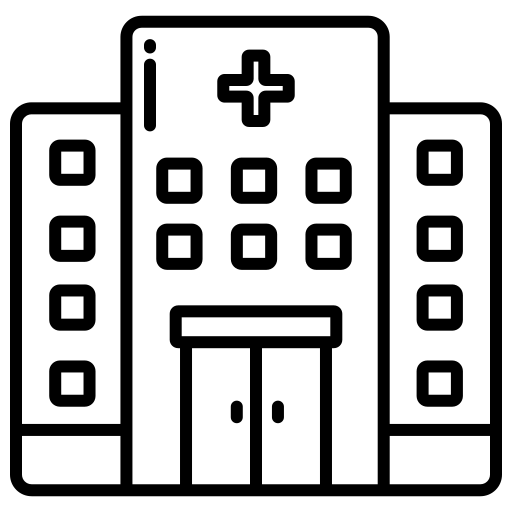 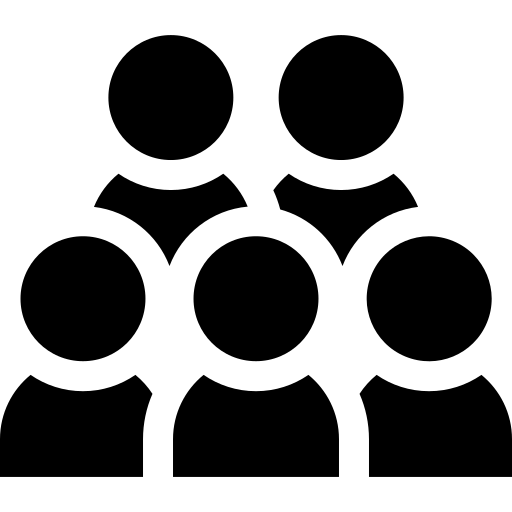 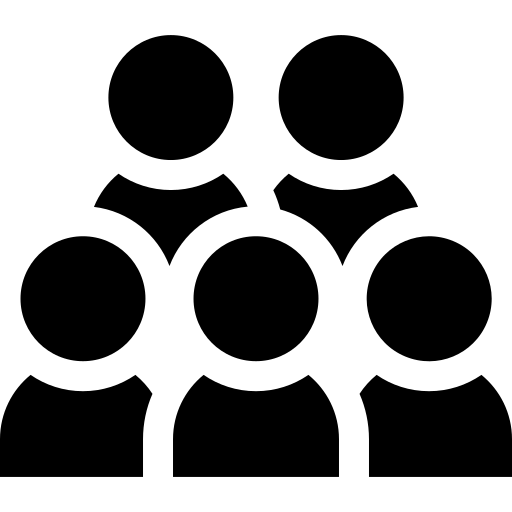 Медицинская организация
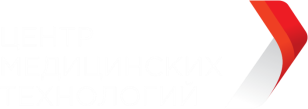 Пациенты
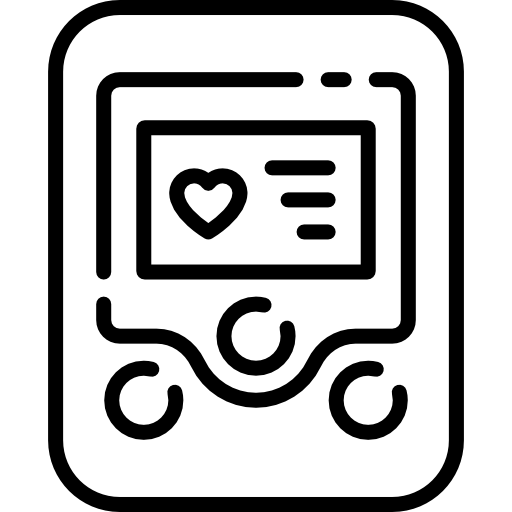 Кардиомониторинг
Поддержка
Отчёты
Алерты
Обучение
Медицинские изделия(тонометры)
Роль ЦМТ:
Системный интегратор и оператор информационной поддержки врачей и пациентов  
Контактный и логистический центр, сервис технической поддержки
Контролер дисциплины пациента и соблюдения терапевтических рекомендаций
«Э
ЦЕНТР 
МЕДИЦИНСКИХ
ТЕХНОЛОГИЙ
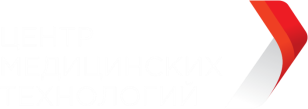 Промышленная архитектура проекта
Интеграционная шина Ростех
Персональный медицинский помощник(УСПД / Приложение)
Различные измерительные приборы
СМИС
ЕГИСЗ
Клиника
Пациент
ВИМИС
Сервер защиты медицинских данных
Тонометр
GSM
Обеспечение коммуникации врача с пациентом
Обучение мед.работников
Электронные рабочие места
Взаимодействие с мед.учреждениями
Проведение измерений
Техническое обслуживание
Логистика
Дистрибуция
Информационная поддержка
Обработка данных, поступаемых с устройств
Предварительная сегментация
Хранение данных дистанционного наблюдения
7
«Э
ЦЕНТР 
МЕДИЦИНСКИХ
ТЕХНОЛОГИЙ
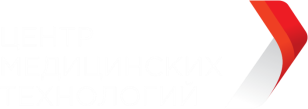 Промышленная архитектура проекта
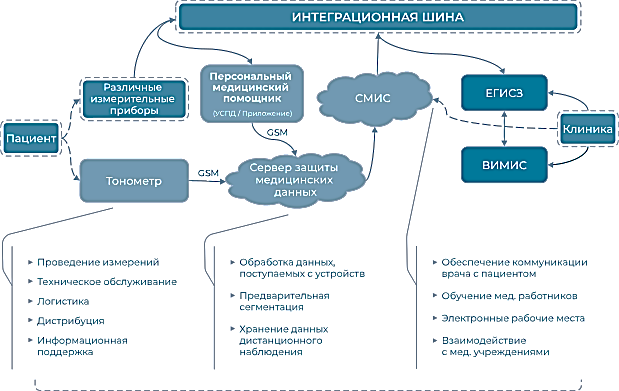 РОСТЕХ
8
«Э
ЦЕНТР 
МЕДИЦИНСКИХ
ТЕХНОЛОГИЙ
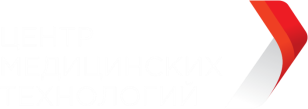 Кому это надо
Национальный проект «Персональный медицинский помощник»
Медицинские
организации
Физические лица
Централизованный диагностический сервис
Государственные и частные учреждения здравоохранения, для решения задач амбулаторного наблюдения за пациентами
Частные пользователи, заинтересованные в контроле за состоянием своего здоровья
«Э
ЦЕНТР 
МЕДИЦИНСКИХ
ТЕХНОЛОГИЙ
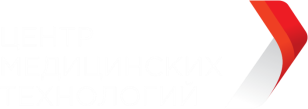 Хабы разные важны
Приложение и веб-версия
Мобильный комплекс
Портативный хаб
Устройство сбора и передачи данных (УСПД) с совместимых телемедицинских устройств разного назначения
Открывается на рабочих местах врачей и/или смартфонах пациентов.
Интегрируется с МИС.
Мобильное автоматизированное рабочее место врача с комплектом необходимых измерительных приборов
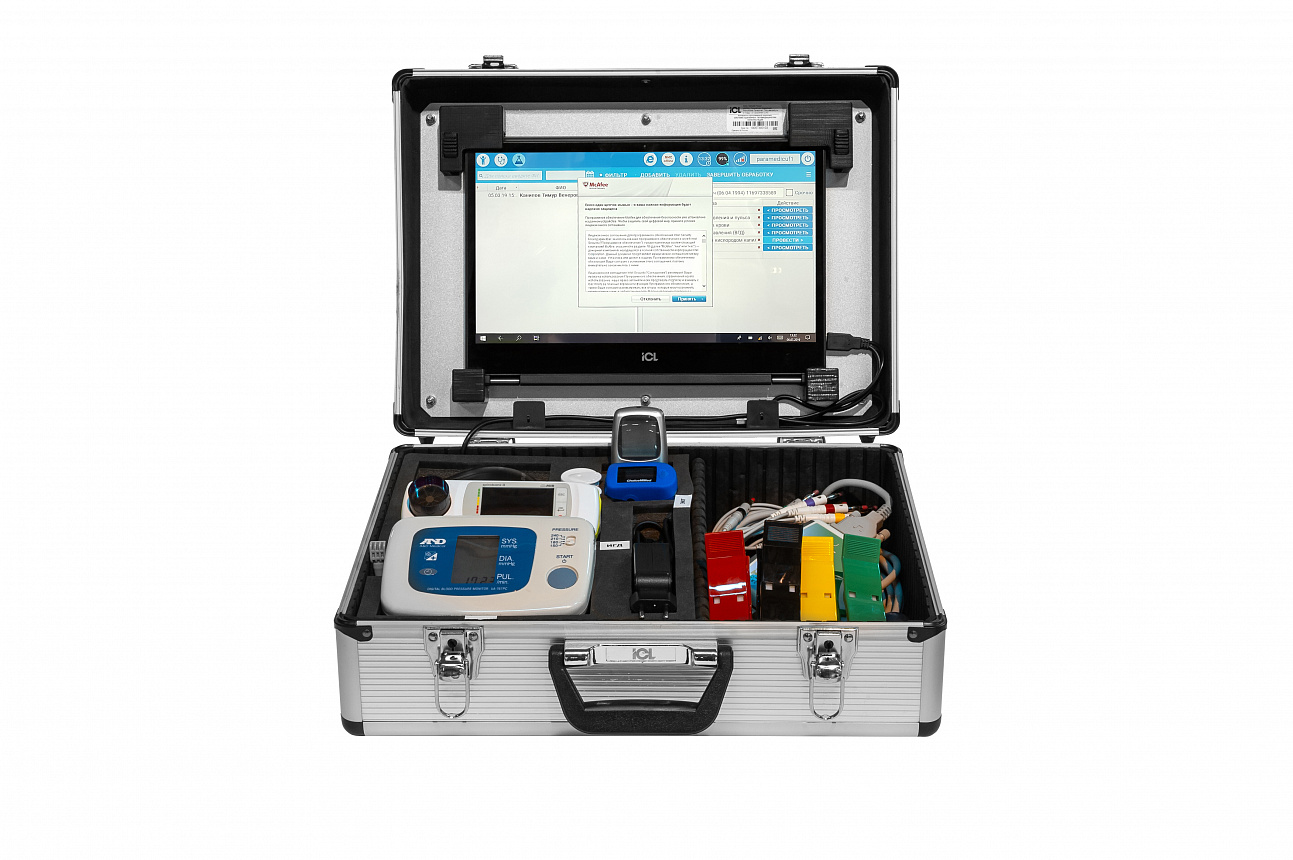 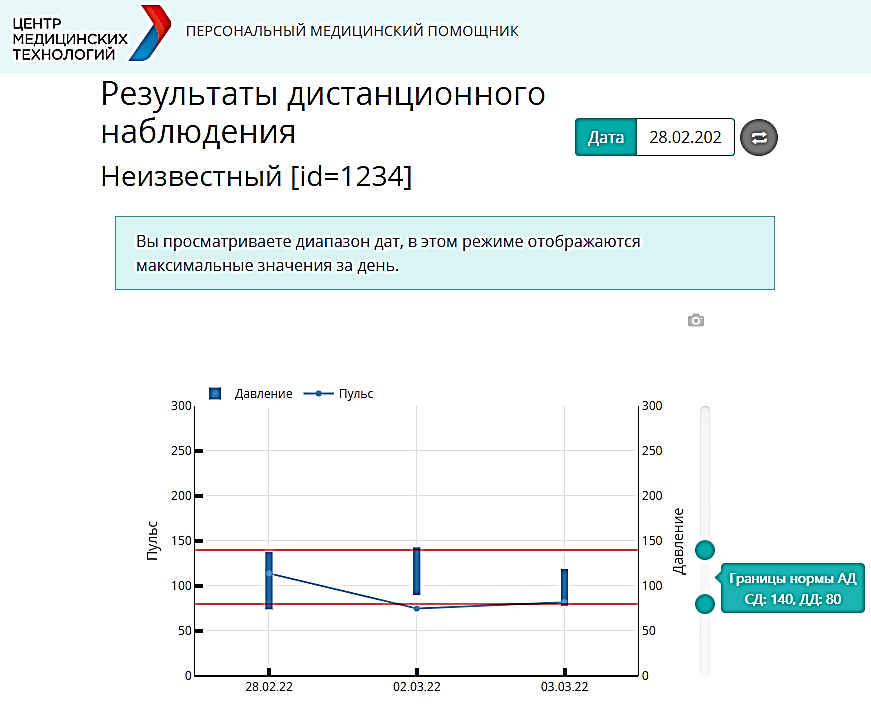 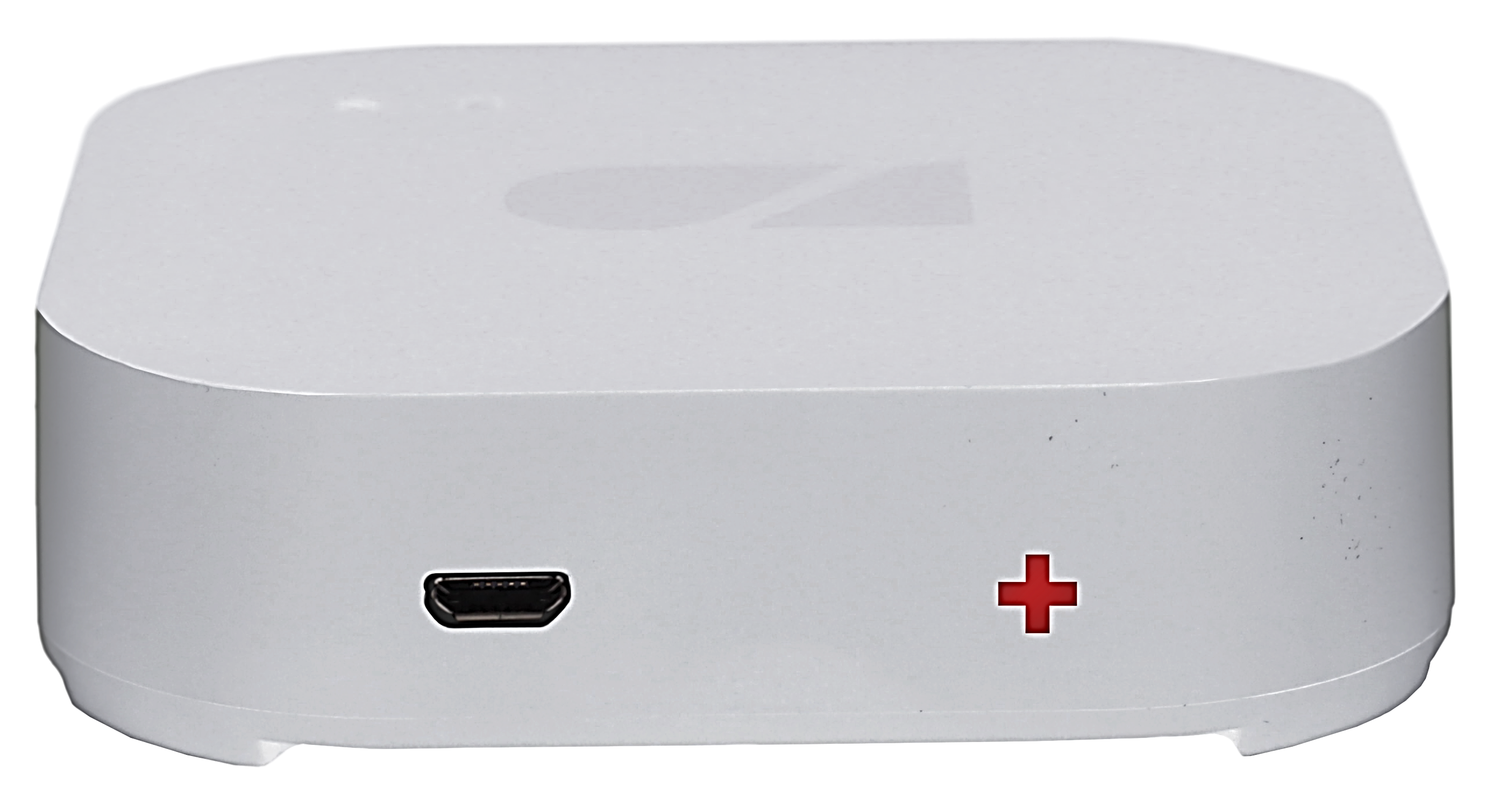 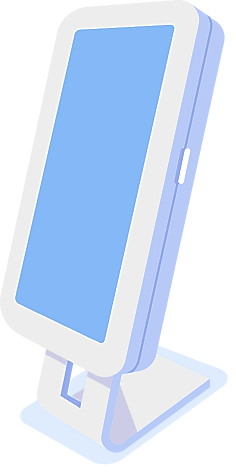 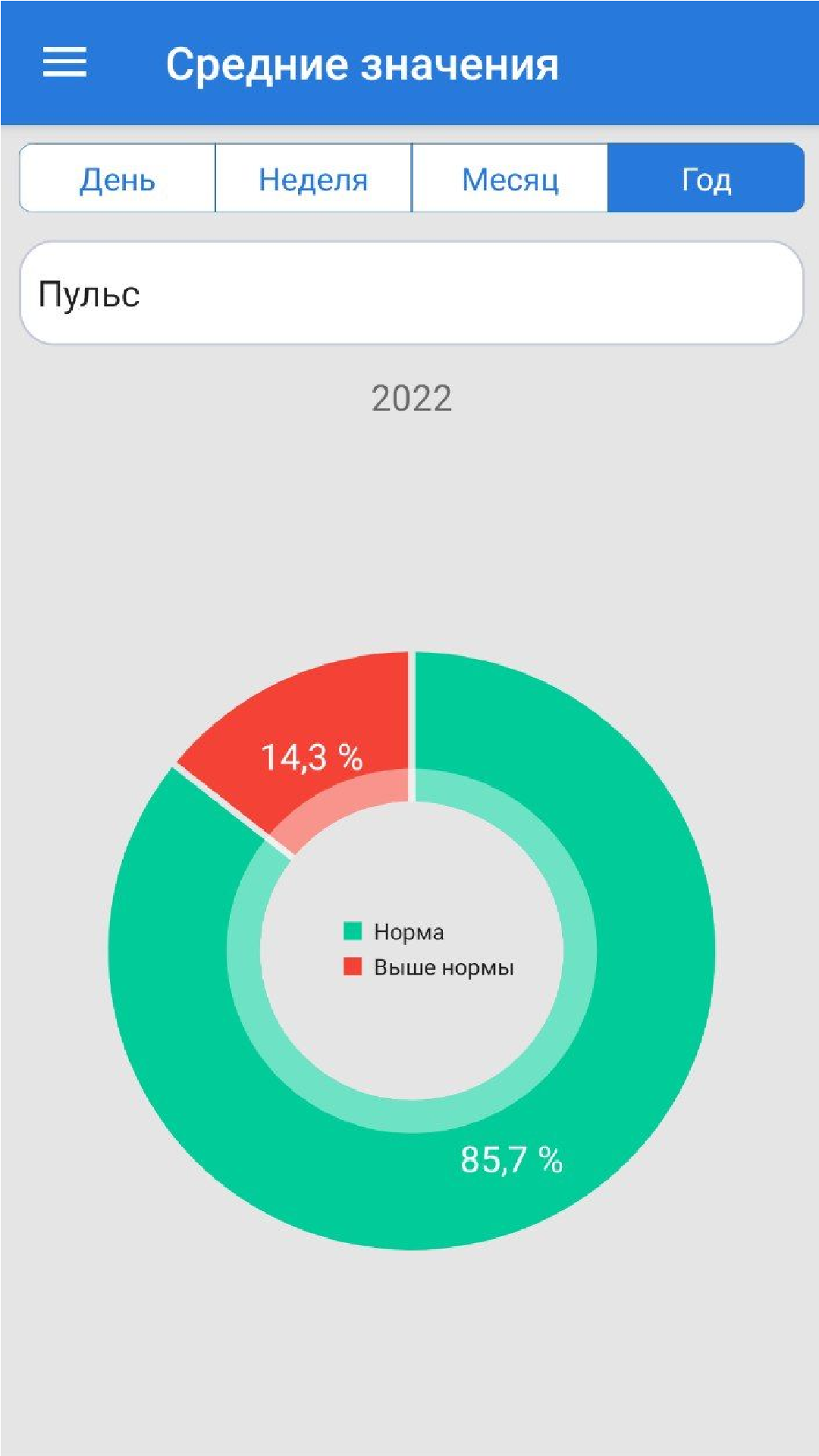 10
ЦЕНТР 
МЕДИЦИНСКИХ
ТЕХНОЛОГИЙ
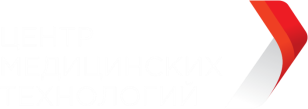 197110, Санкт-Петербург, Новоладожская ул., 4/1

+7 (812) 209 24 00
project@cmedtech.ru